Maidu
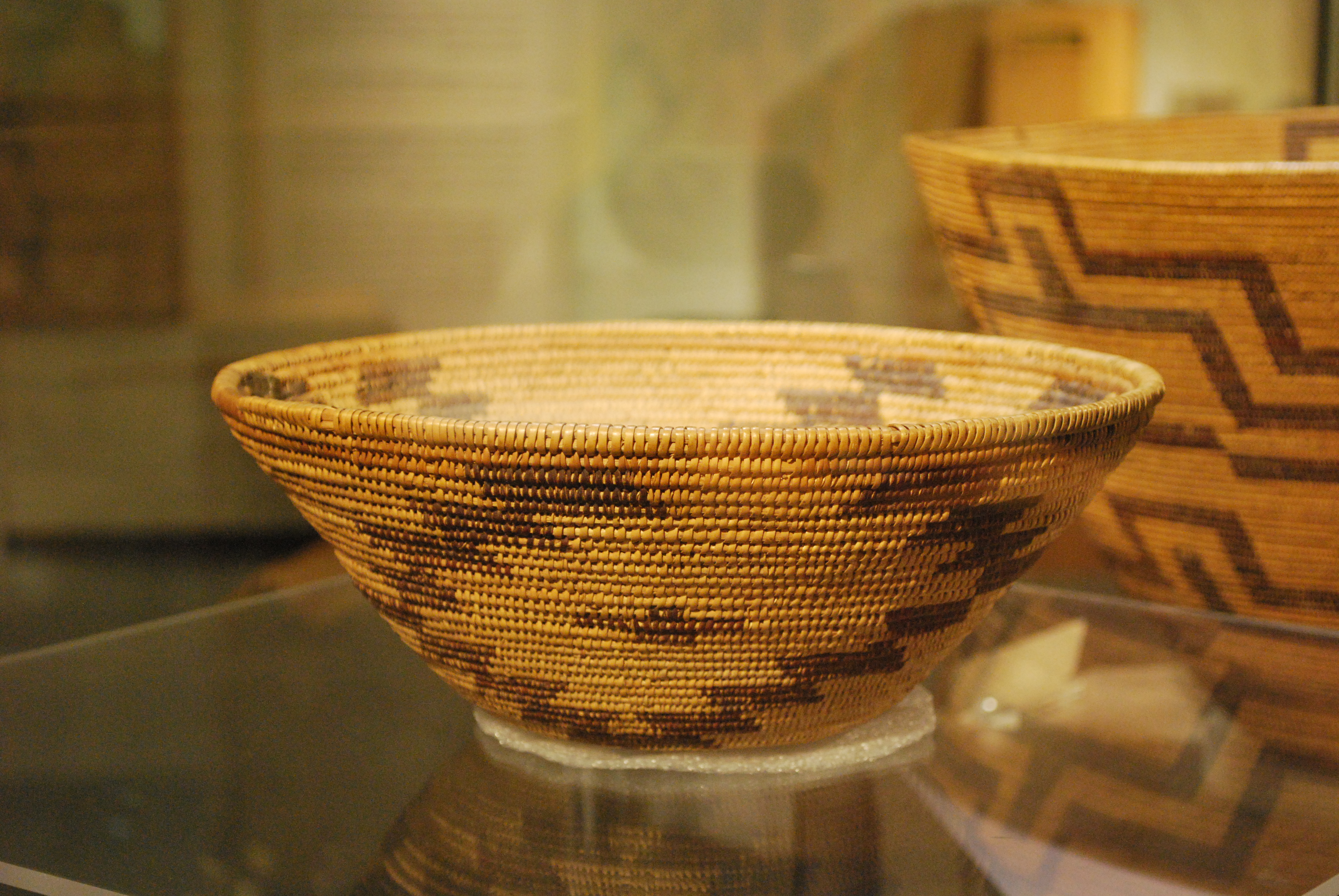 By Sophie Sanchez 
and Ryan Kang
Location
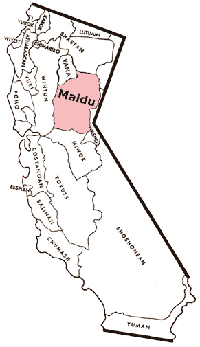 They lived in the Northern Central Valley part of California.
 Lived near Sacramento.
They lived around the Sierra Nevada mountains.
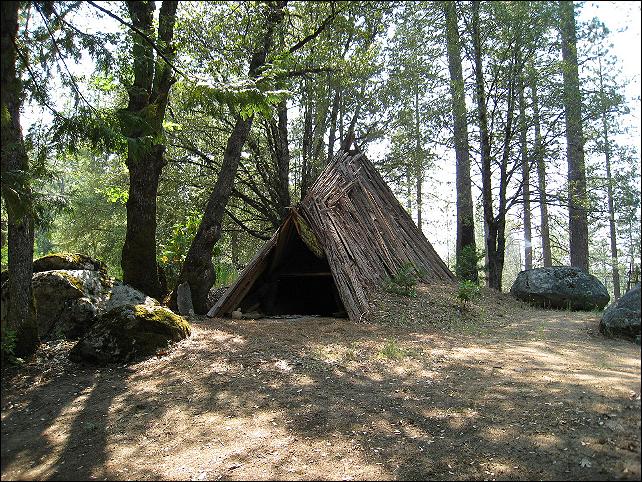 Shelter
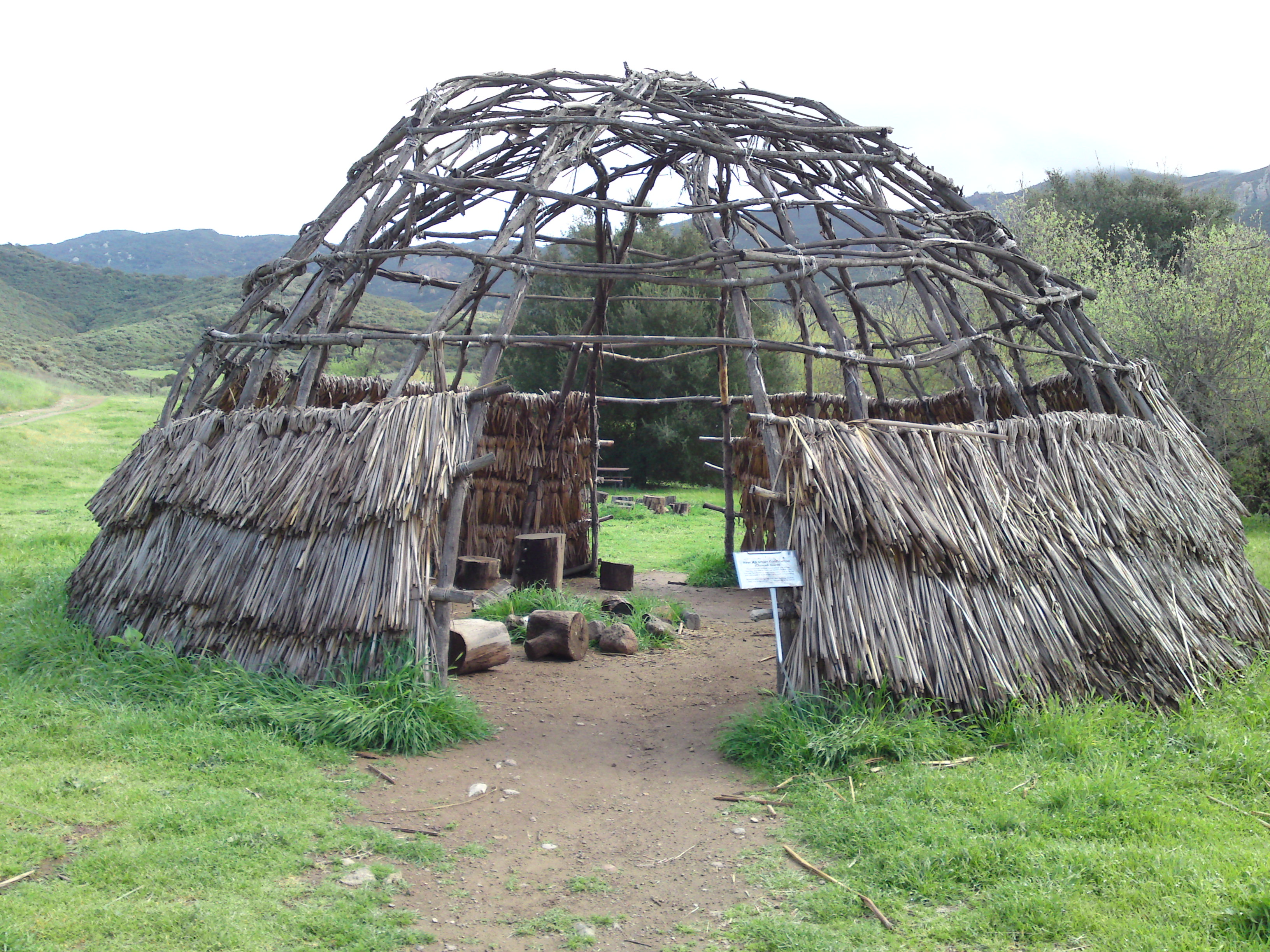 They lived in lodges made of wood.
  Their shelters were open air in summer.
  Some houses had poles covered with grass and mud.
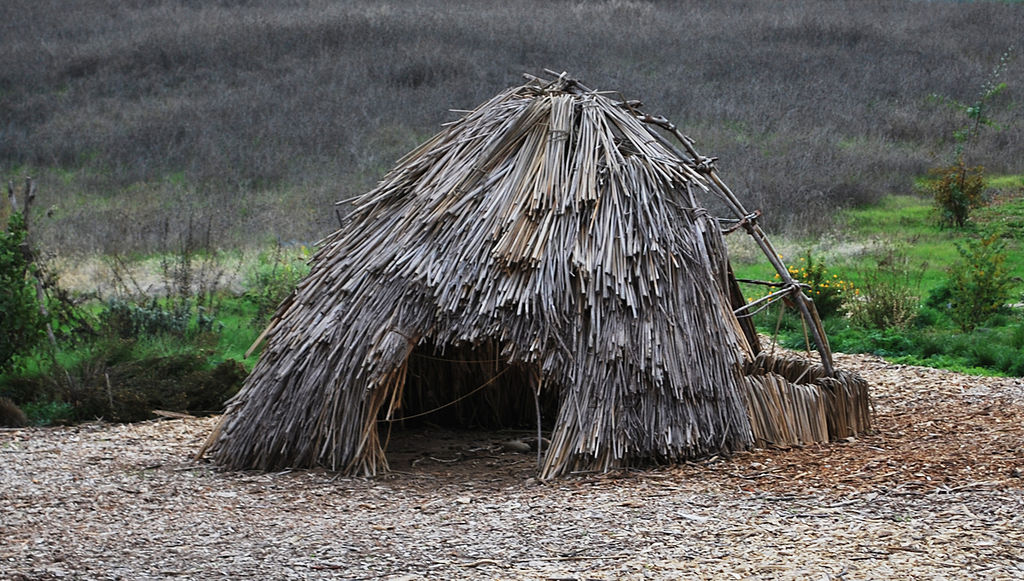 Food
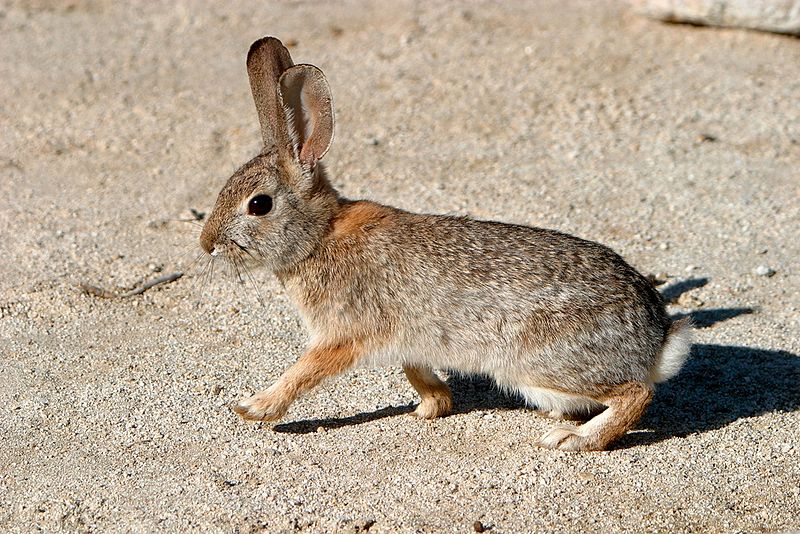 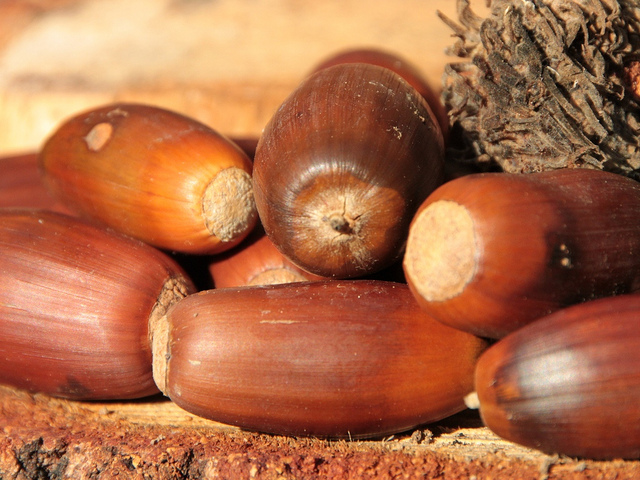 They would smoke a deer or an elk.
  They hunt rabbits and squirrels.
  They ate birds and bears.
They had companions to help  them hunt.
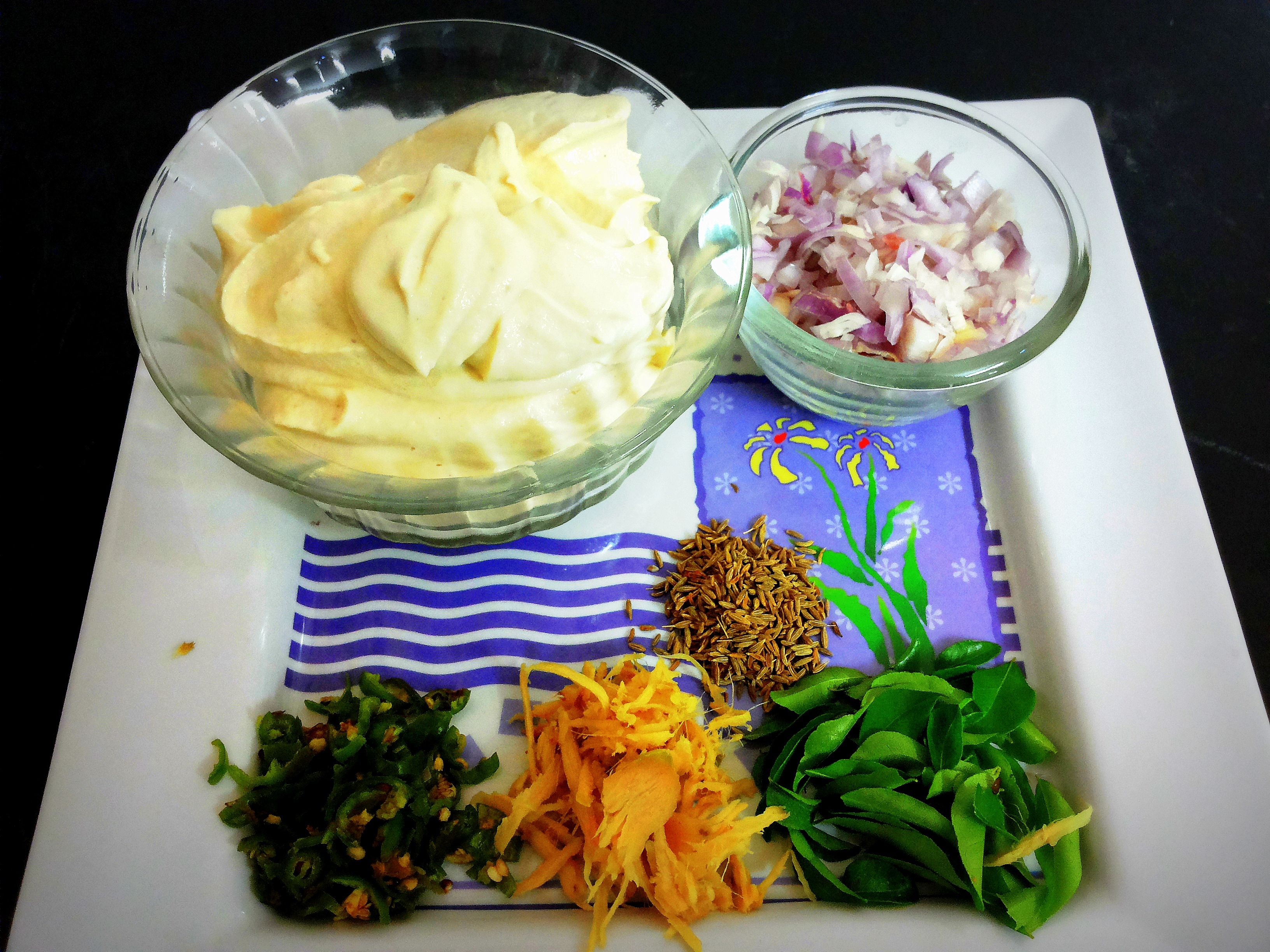 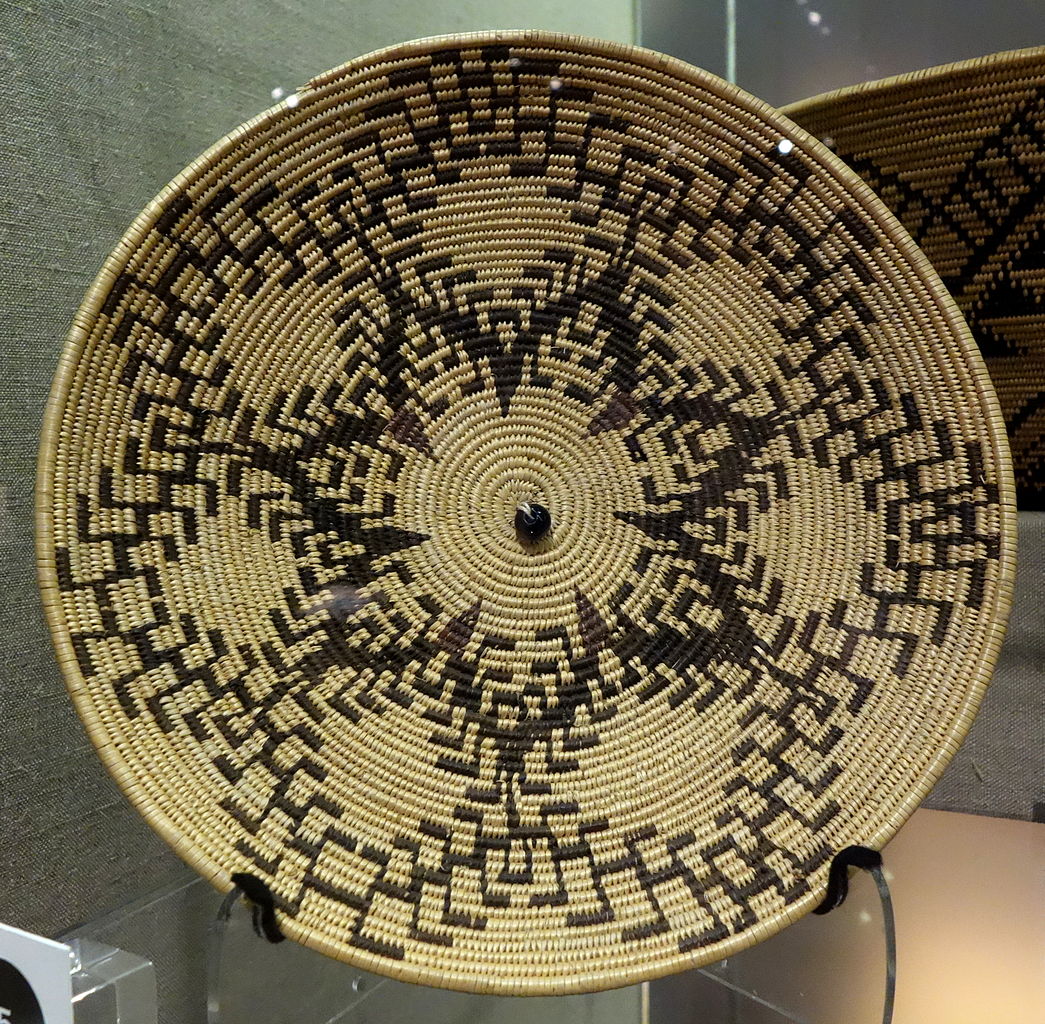 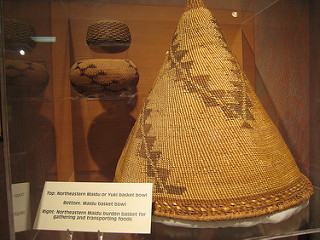 Culture
They held dances.
They held ceremonies for fun.
They weaved baskets for food gathering.
They made their own instruments.
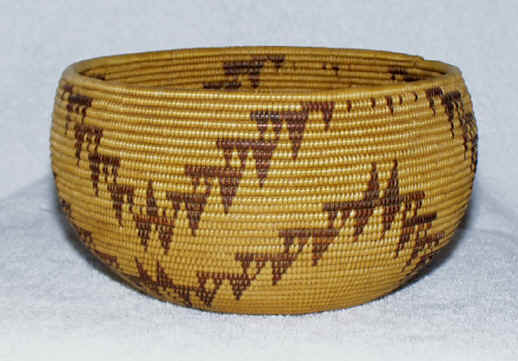 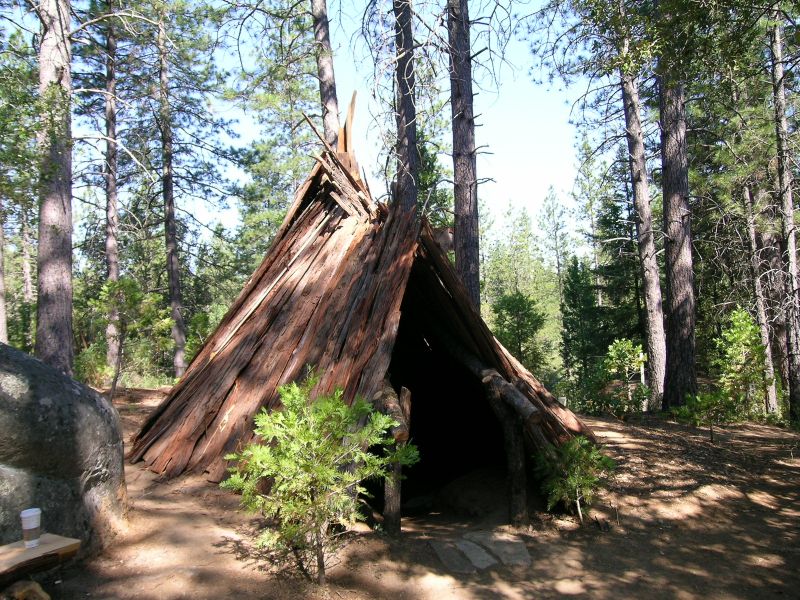